PCHAlliance Innovation Exchange: 
How Connected Health Tech Addresses 
Loneliness Among Seniors
HIMSS and PCHAlliance EVENT
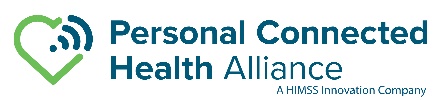 1
1
Discussion Points:


The prevalence of loneliness and the severity of its impact on health

Correlations between staying connected and maintaining well-being

What tools are working well, what needs to be improved

How has the pandemic changed the perspective of health systems and individuals
2
The Impact of Loneliness Among Seniors
Loneliness shaves 8 years off longevity
Loneliness has the largest negative effect on quality of life and is the single largest predictor of dissatisfaction with health care

It’s the “new smoking” considered the equivalent of 15 CIGARETTES per day!

19% of seniors are severely lonely and that has a direct correlation to higher costs of hospitalization

And, has a mortality risk greater than obesity
[Source: aarp.org/disruptaging]
3
Technology & Being Connected [Source: aarp.org/disruptaging]
This pandemic has shown light on social isolation and loneliness, but it’s not all bad!

68% of those 65+ have used technology since the start of the pandemic

We’ve seen how technology – or rather being able to be connected to people using technology - can change behavior

56% of people 85+ report having NO health limitations and able to live alone

Being connected not just in the home, but on-the-go (movement)
4
Panelists
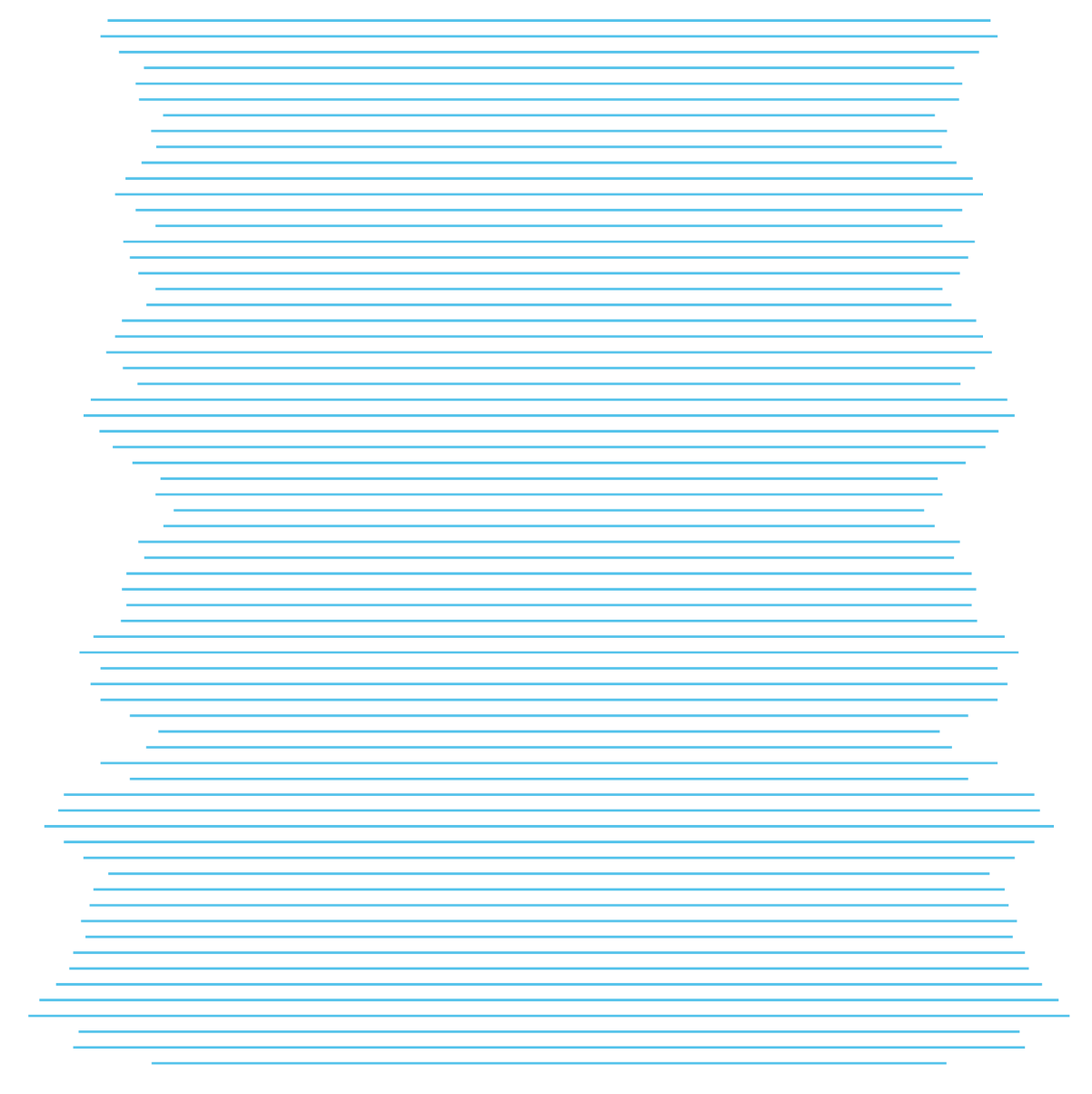 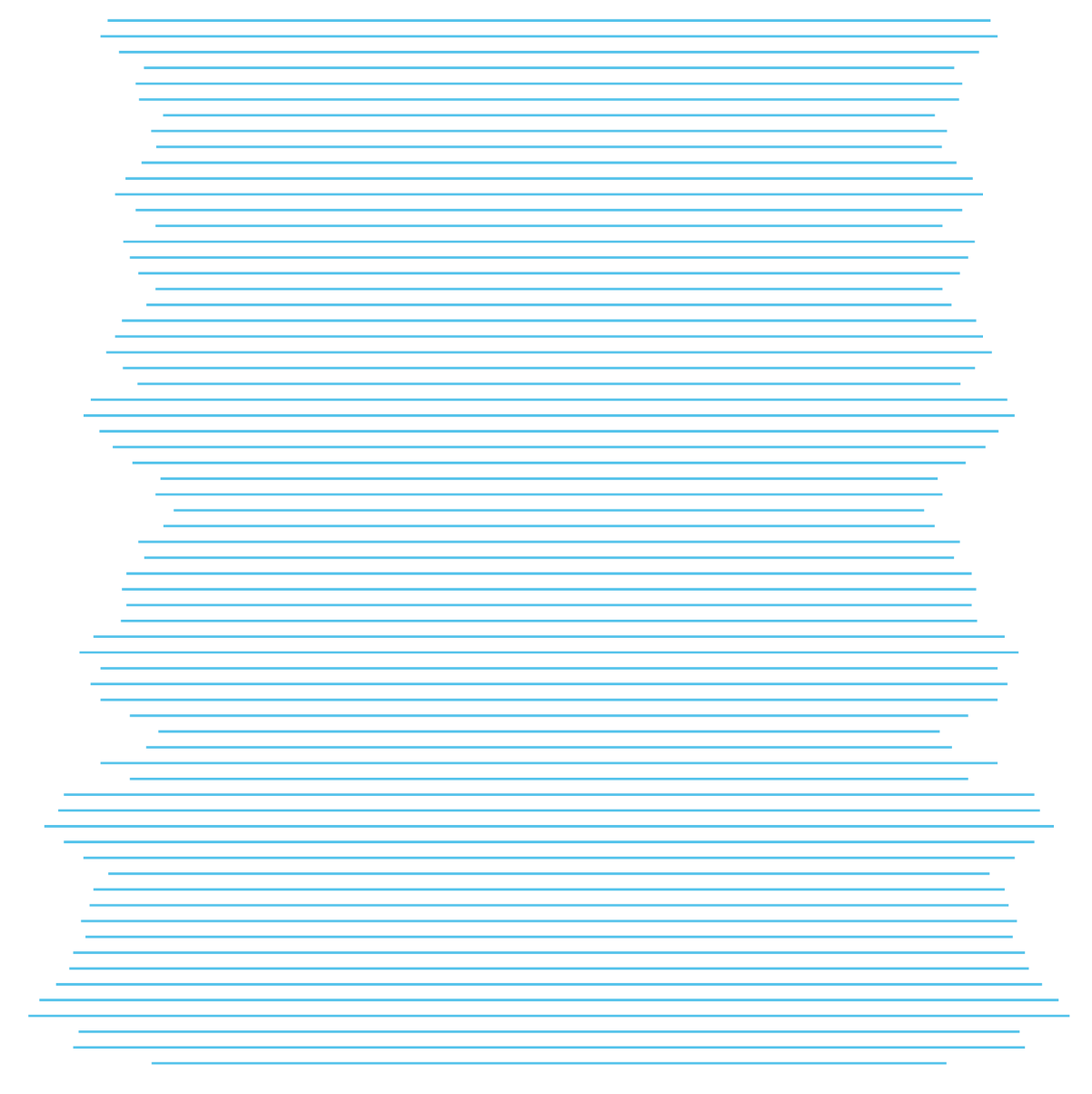 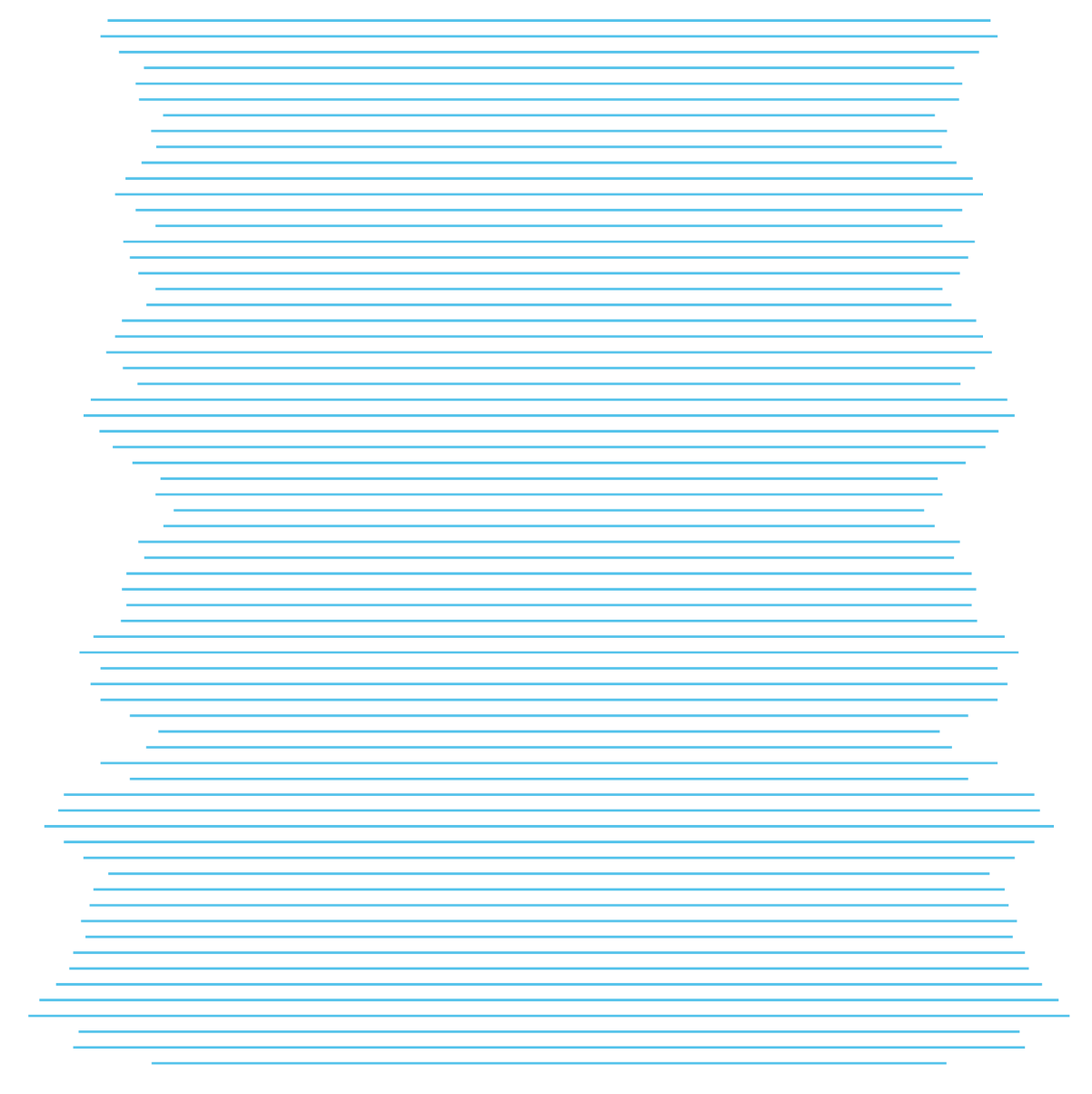 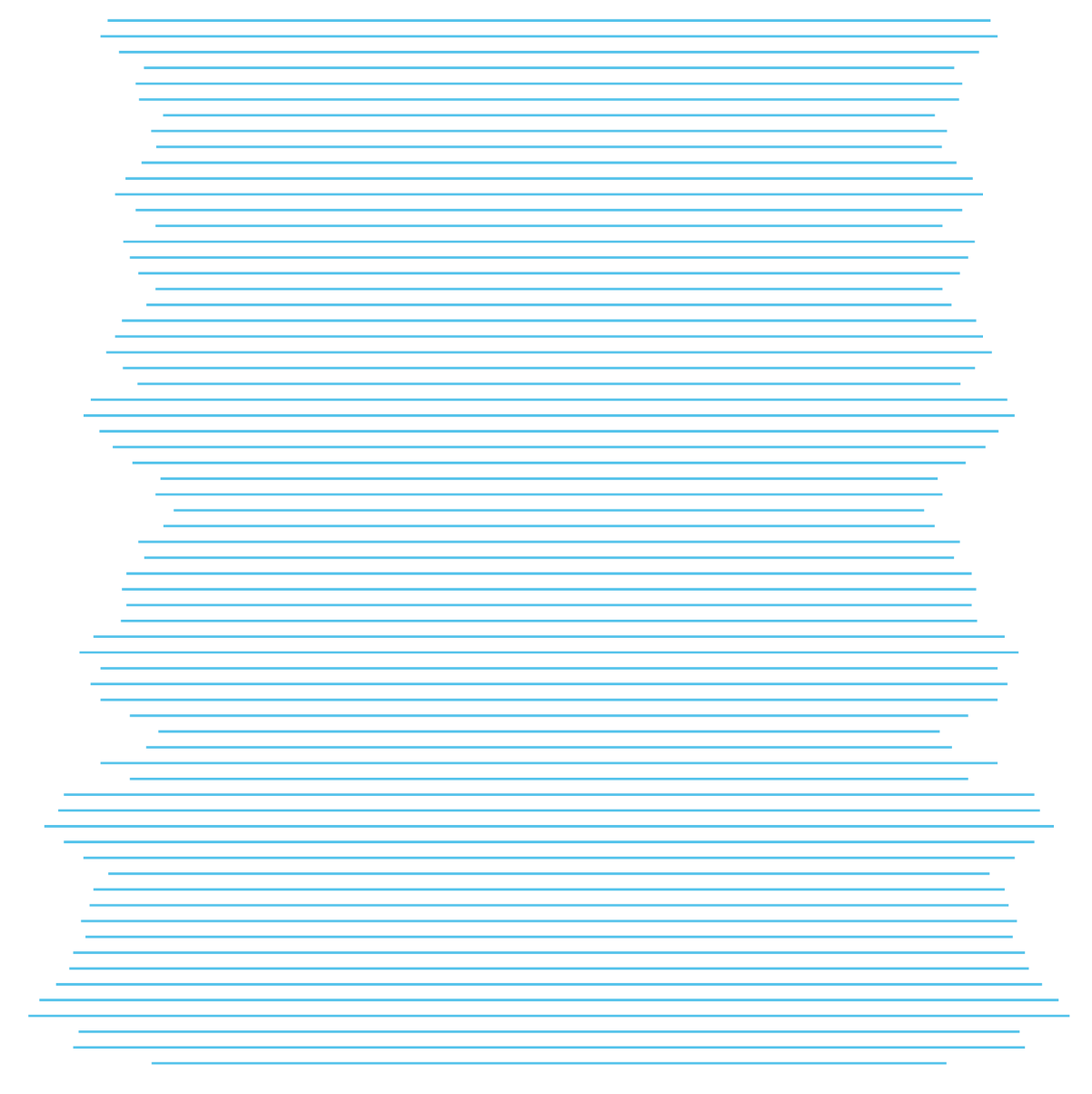 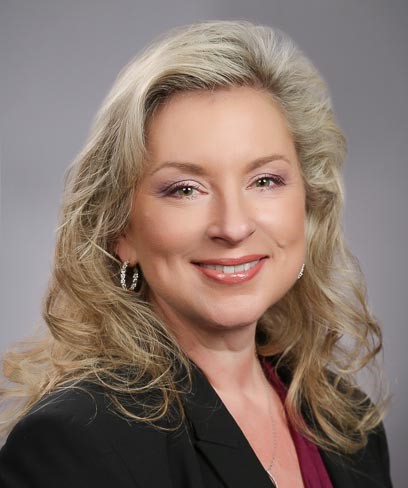 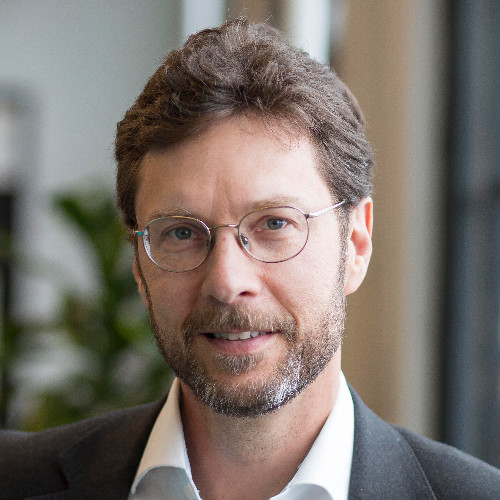 Nancy M. Green 
Moderator  
Co-Chair PCHAlliance Aging & Tech Task Force
Charlotte Yeh
Vicki Nolen, LVN MPAD LSSYB
Nathan Treloar
President and COOOrbita, Inc.
Chief Medical OfficerAARP Services, Inc.
System Director, Clinical Excellence and Virtual CareCHRISTUS Health
President
The SAA Group
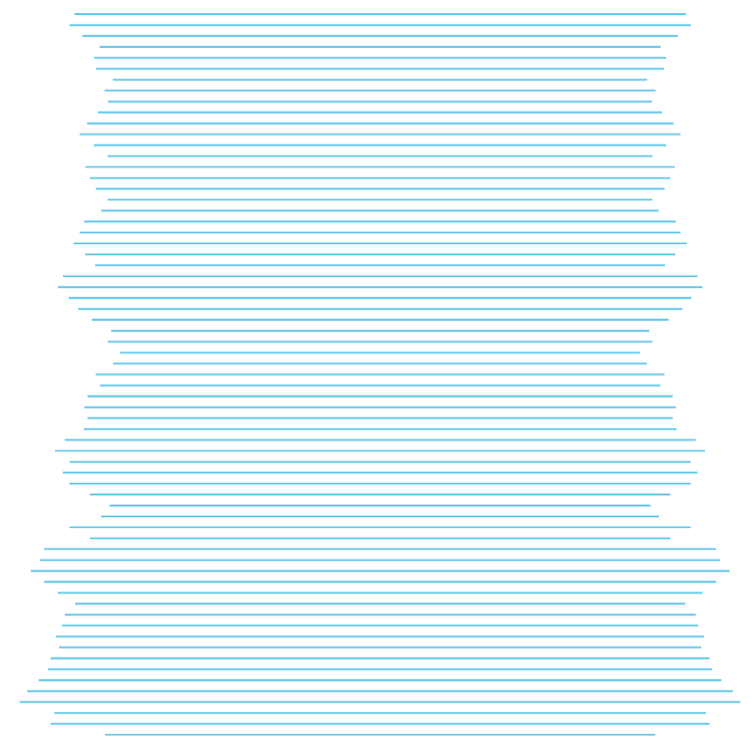 Fran Ayalasomayajula
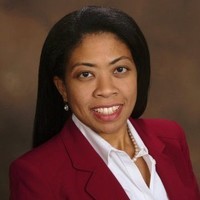 Co-Chair PCHAlliance Aging & Tech Task Force
Head of Population Health, Worldwide Healthcare, Strategy and Solutions
HP Inc.
5
Questions
Please input questions 
into Q&A
6
Speaker Contact Information: 

Nancy Green, President, The SAA Group 
nancy@thesaagroup.com
https://www.linkedin.com/in/nancymgreen/

Vicki Nolen, System Director, Clinical Excellence and Virtual Care, CHRISTUS Health
vicki.nolen@christushealth.org
https://www.linkedin.com/in/vicki-nolen-lvn-mapd-lssyb-6469611a/

Nathan Treloar, President & COO, Orbita, Inc. 
nate@orbita.ai
https://www.linkedin.com/in/ntreloar/

Charlotte Yeh, Chief Medical Officer, AARP Services, Inc.
cyeh@aarp.org
https://www.linkedin.com/in/charlotte-yeh-308415b/
7
Resources
HIMSS and PCHAlliance COVID-19 initiatives and pages
Industry Call to Action sources, Resources for Individuals, Providers and Vendors – updated continuously
http://www.pchalliance.org/covid-19-resources
https://www.himss.org/news/coronavirus 
HIMSS20 Digital: Education, innovation and collaboration of the HIMSS Global Health Conference & Exhibition https://www.himss.org/events/himss-digital
HIMSS Analytics Digital Health Indicator https://www.himssanalytics.org/dhi
2. Personal Connected Health Alliance (PCHAlliance), a HIMSS Innovation Company www.pchalliance.or 
Member Engagement and Thought Leadership on Connected Health: Aging & Technology, US Policy including CARES and telehealth, Regulatory including FDA Pre-Cert, European Initiatives like mHealth Hub, Connected Device Interoperability Standards including Continua and IHE
3. HIMSS Learning Center –  HIMSS20 and ongoing programming (https://www.himsslearn.org//)
8
Invitation: Topic Development and Call for Panelists
Upcoming PCHA Innovation Exchange webinars:

In Home Healthcare Delivery Channels and Accessibility for the Aging, Aug. 10, Noon CT

Building Trust in Technology for Adoption of Remote Patient Monitoring to Serve the Elderly,  Sept. 14, Noon CT


Submit topic ideas, abstracts and speaking interest for next HIMSS-PCHAlliance Aging & Tech Webinar Series

Submissions and interest in joining PCHA Aging & Tech Task Force: 
Jody Toser, PCHAlliance, jtoser@pchalliance.org
9
PCHAlliance Aging & Technology Task Force participants: 

AJ Assaadi, Sr. Director of Development, United Spinal Association
Fran Ayalasomayajula, Head of Population Health, Worldwide Healthcare, Strategy and Solutions, HP Inc.
David Box, Global Managing Director, Star
Nancy Green, President, The SAA Group
Rob Grenfell, Director, Health and Biosecurity, CSIRO 
Jennifer Kent, Senior Director, Parks Associates
Mike Mazzola, President, Lamprey Networks
Rob McCray, HIMSS and PCHA Board Member, President, Wireless Life Sciences Alliance
Vicki Nolen, System Director, Clinical Excellence and Virtual Care, CHRISTUS Health
John Sharp, Director, Thought Advisory, HIMSS-PCHAlliance
Alexia Sibony, Vice President Product, Orbita
Jody Toser, Director of Membership, HIMSS-PCHAlliance
Monica Volante, Director, Federal Government Affairs, Philips
Charlotte Yeh, Chief Medical Officer, AARP Services, Inc.
10
Thank You!
Recording will be sent to all registered participants
11